Μαθαίνω να ζωγραφίζω ζώα που ζουν στη θάλασσα με τρόπους πολύ απλούς!
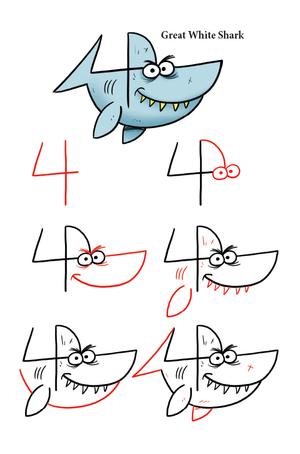 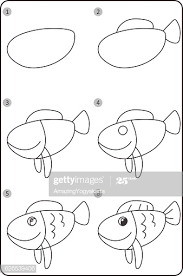 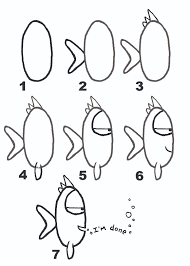 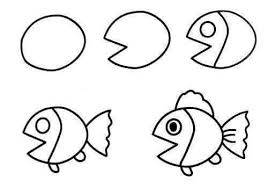 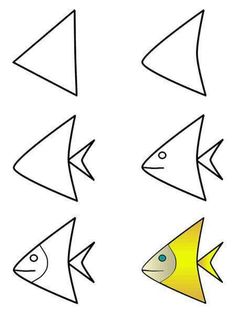 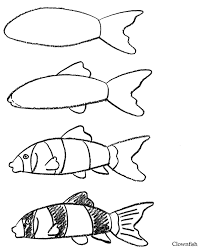 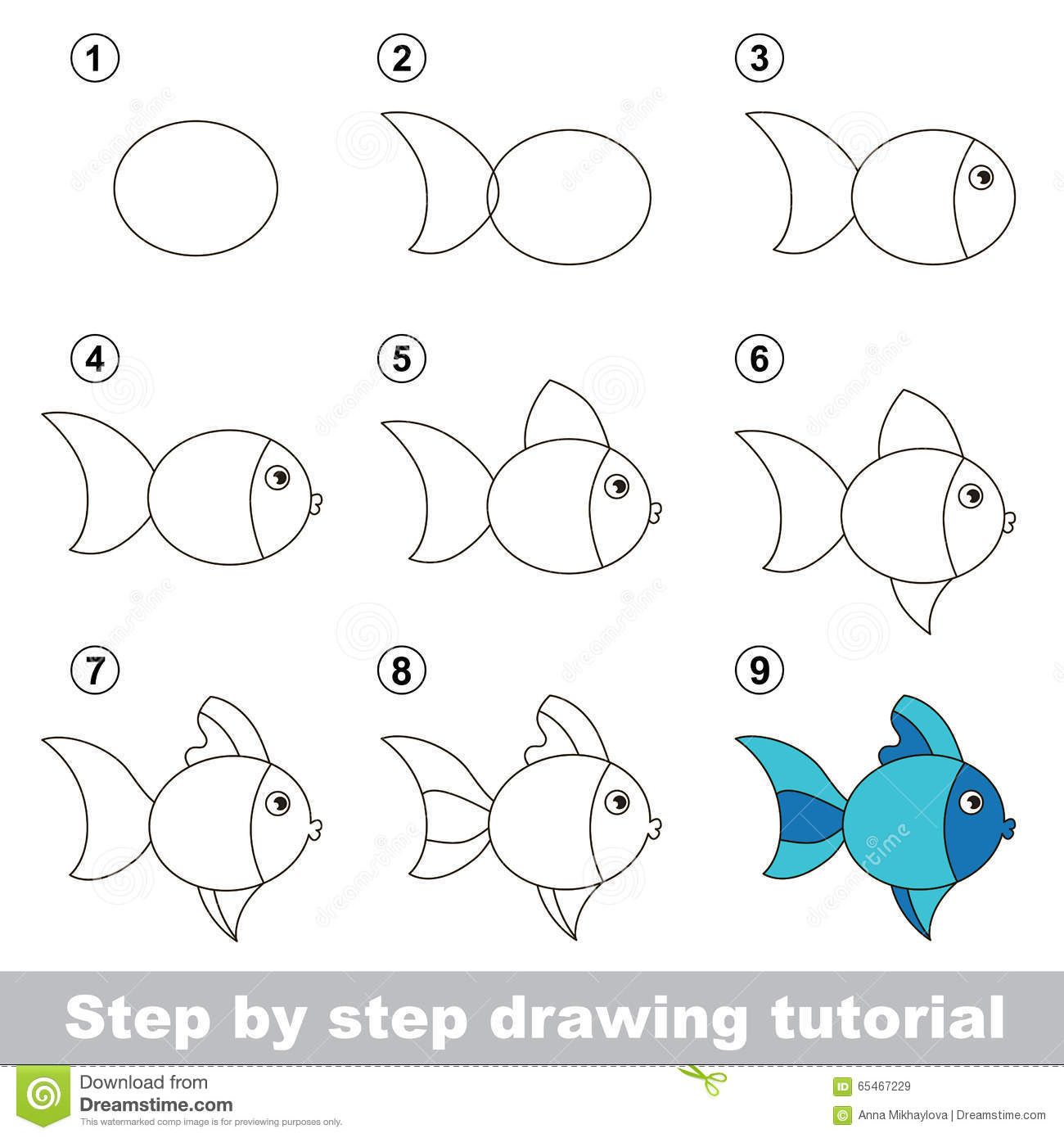 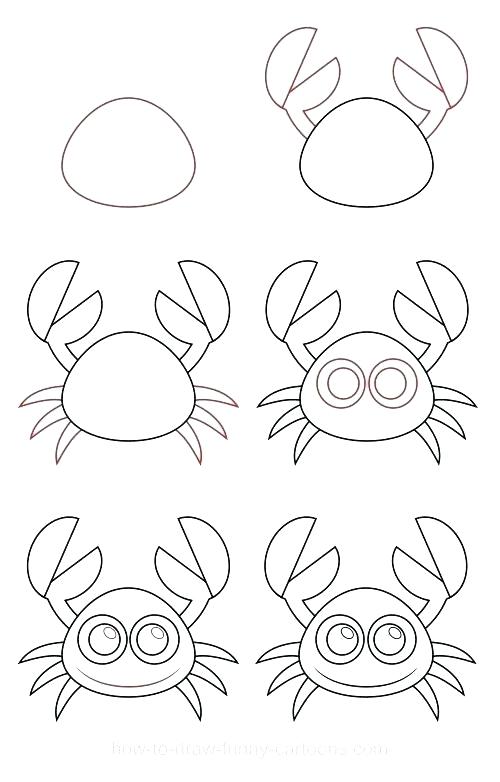 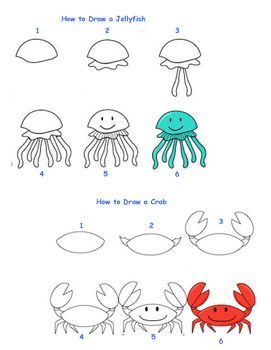 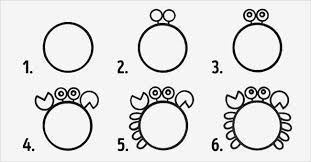 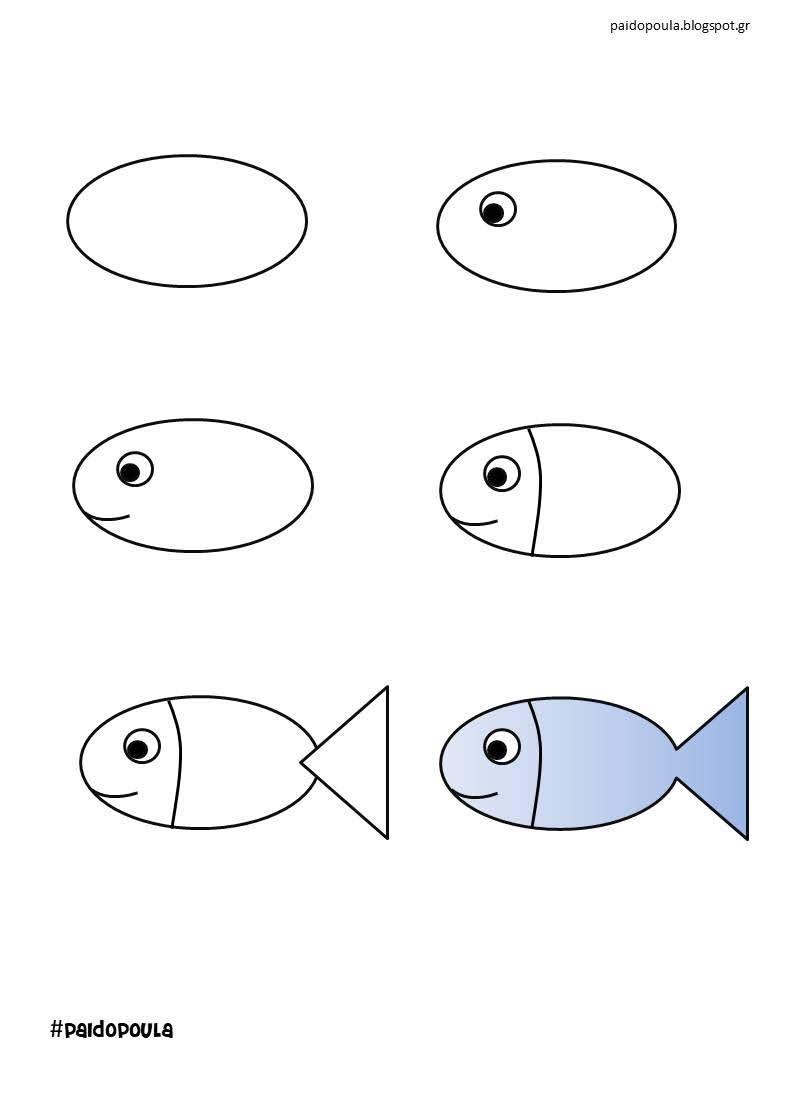 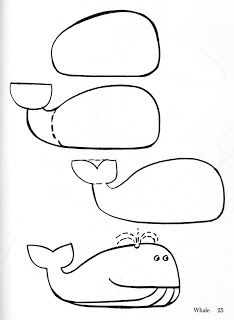 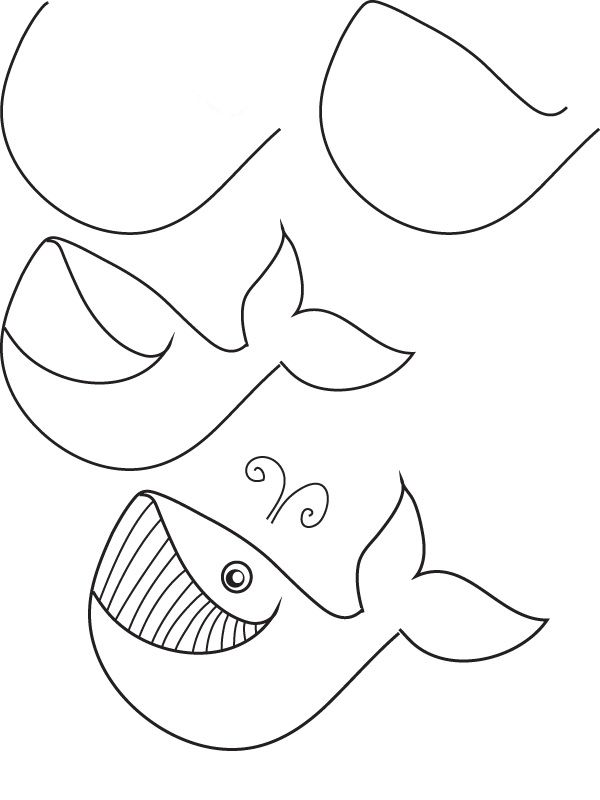 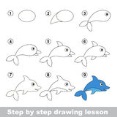 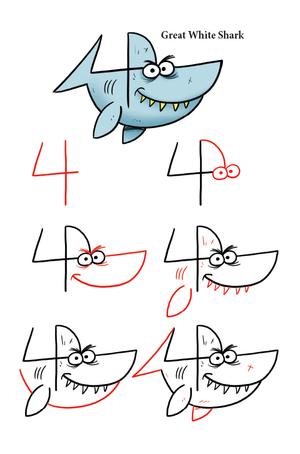 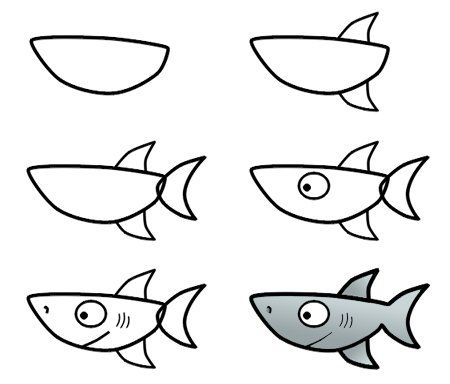 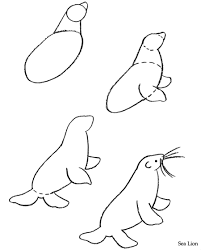 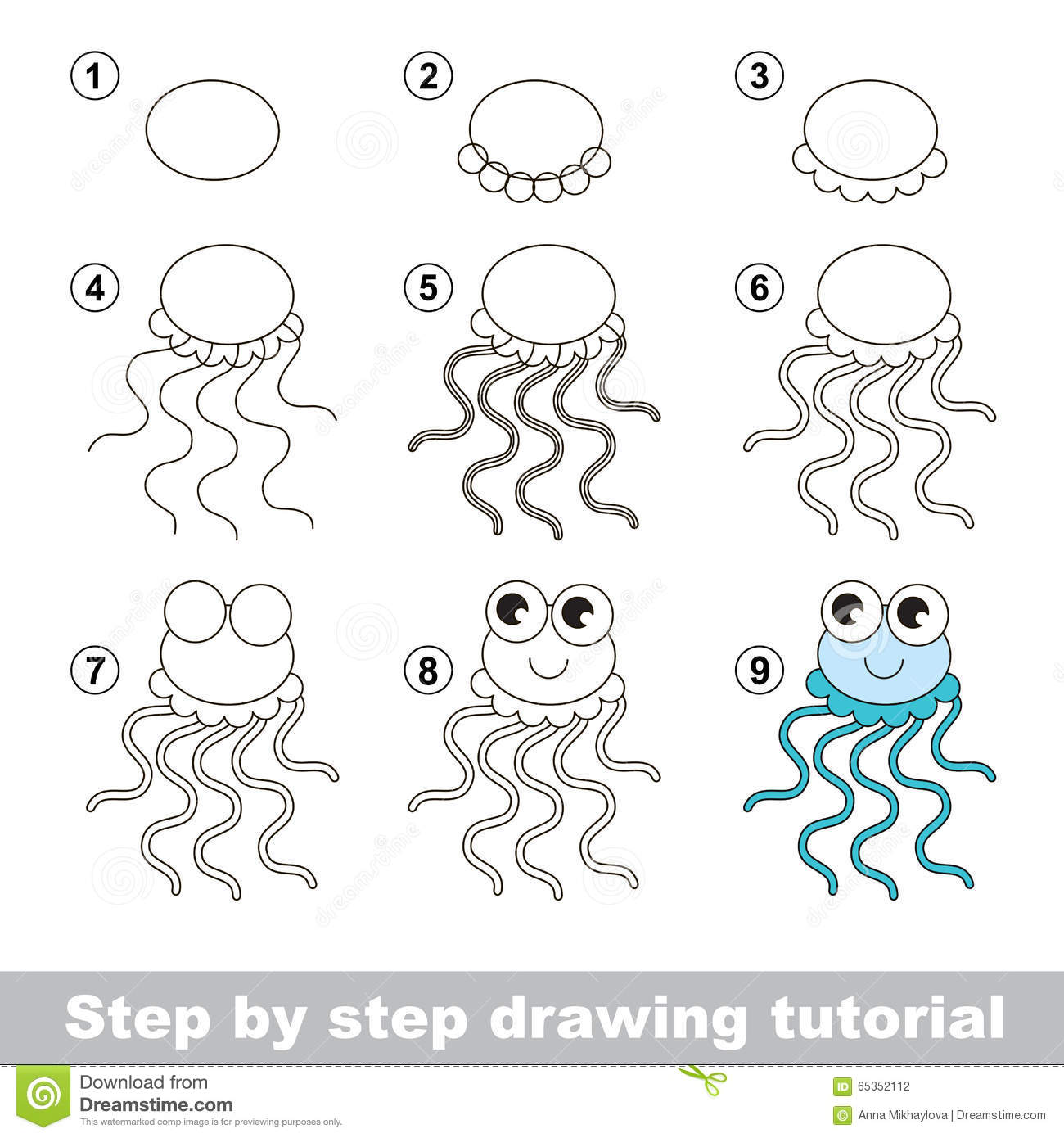 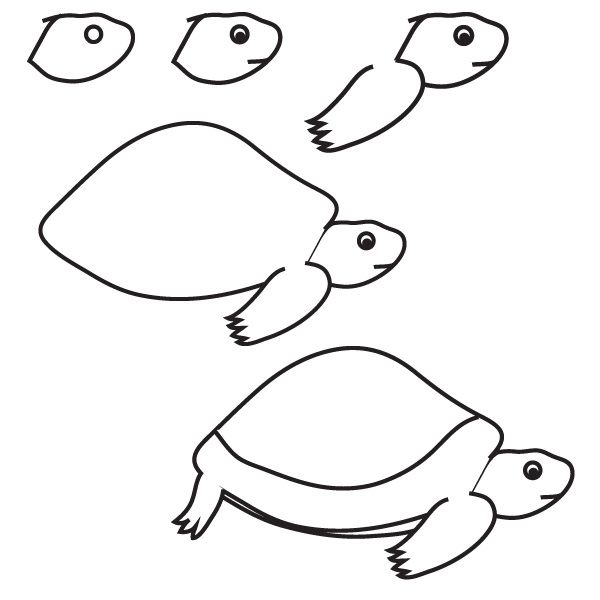 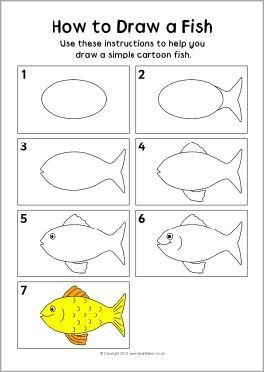 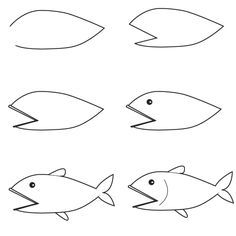 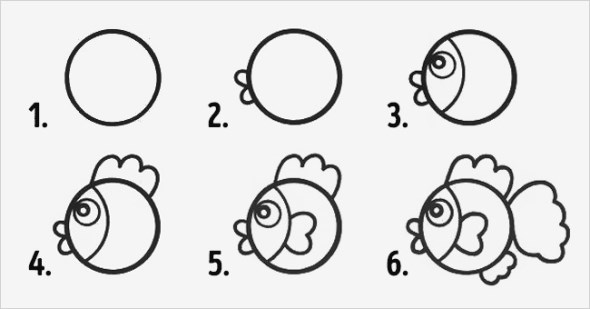 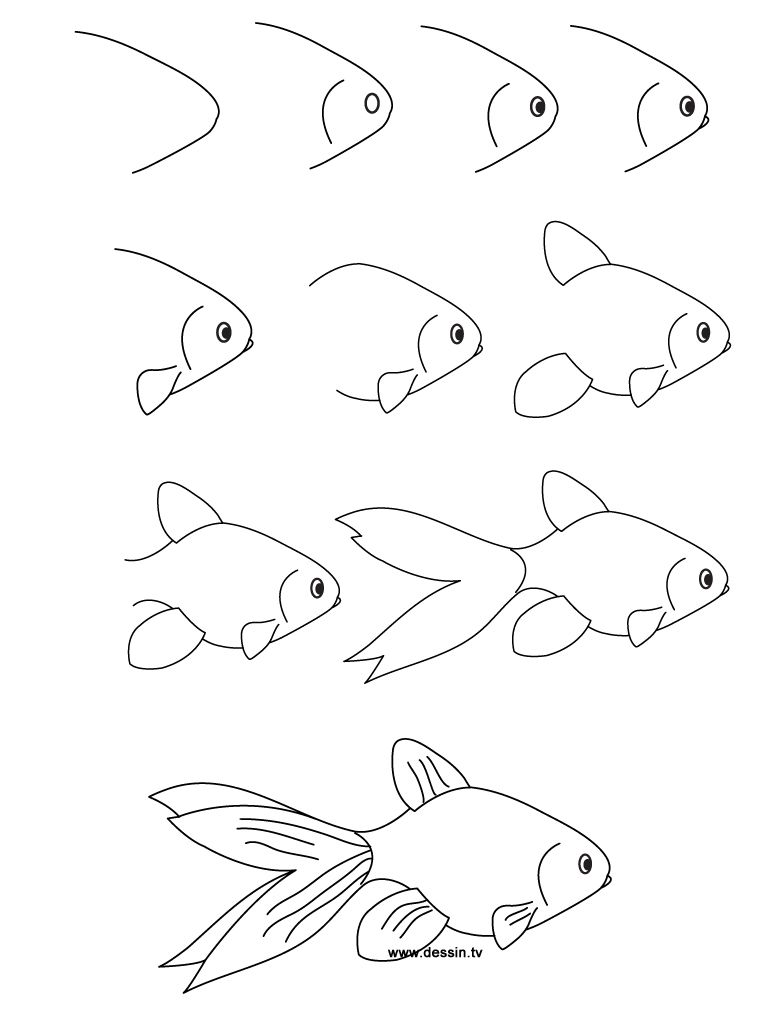 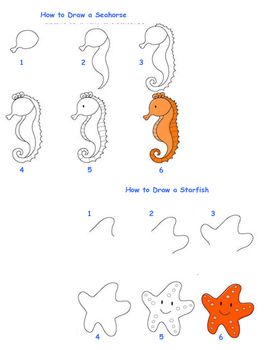 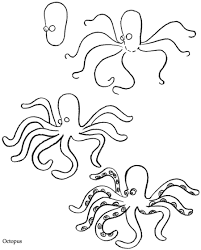